Computational Creativity: Making Music with AI Technologies
Erika Menezes, Serina Kaye
Cloud AI, Microsoft
Session Objectives
Computational creativity - Introduction
Data science process
Pre-processing 
Model architecture
Experimentation Setup
Tools + Framework
Computational Creativity
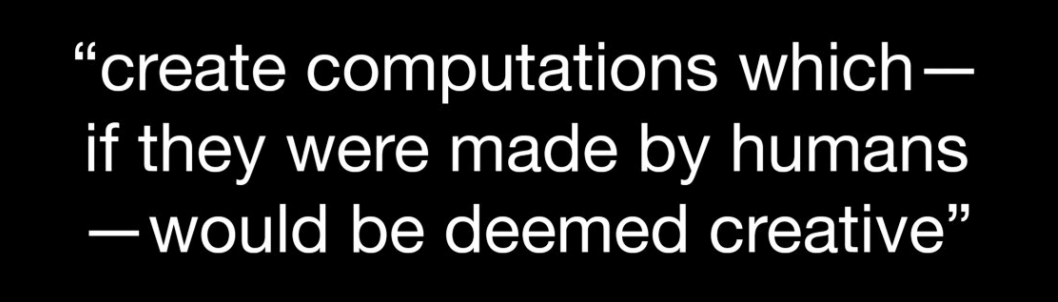 Why ?
$
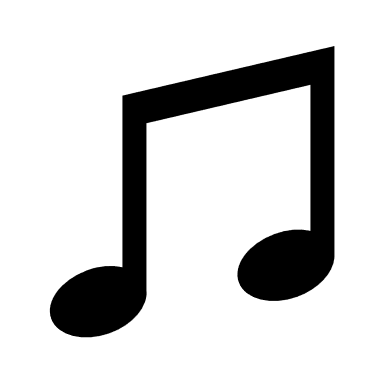 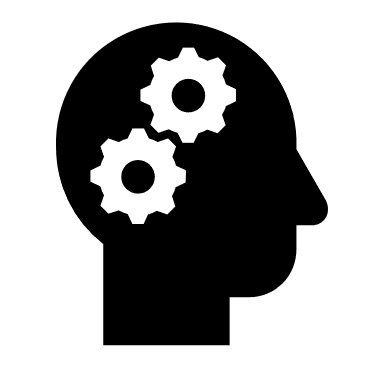 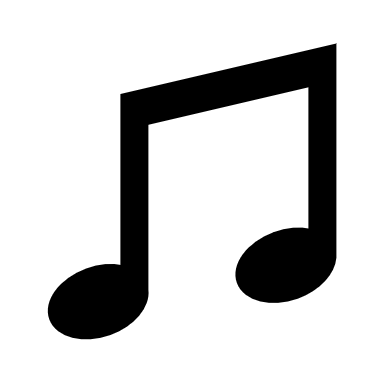 History of Music Generation
1700s: Dice
Musikalisches Würfelspiel (1757)
1900s: Markov chains
Analogique (1958)
Emmy (Experiments in Musical Intelligence) (1980)
2000s: RNNs
Magenta (2016)
Startups​
Uberchord, HumOn, Skoog (Music Education)​
Popgun, Amper, AIVA, Jukedeck: (Commercial AI Music)​
Source: https://medium.com/artists-and-machine-intelligence/neural-nets-for-generating-music-f46dffac21c0
What ?
Melody – Single instrument (monophonic , polyphonic)
Polyphony – Multiple instruments
Accompaniment
AI Duet
Audio style transfer
Important Factors
Input Representation
Model Architecture
Dataset
System Overview
Music Formats
Music Formats
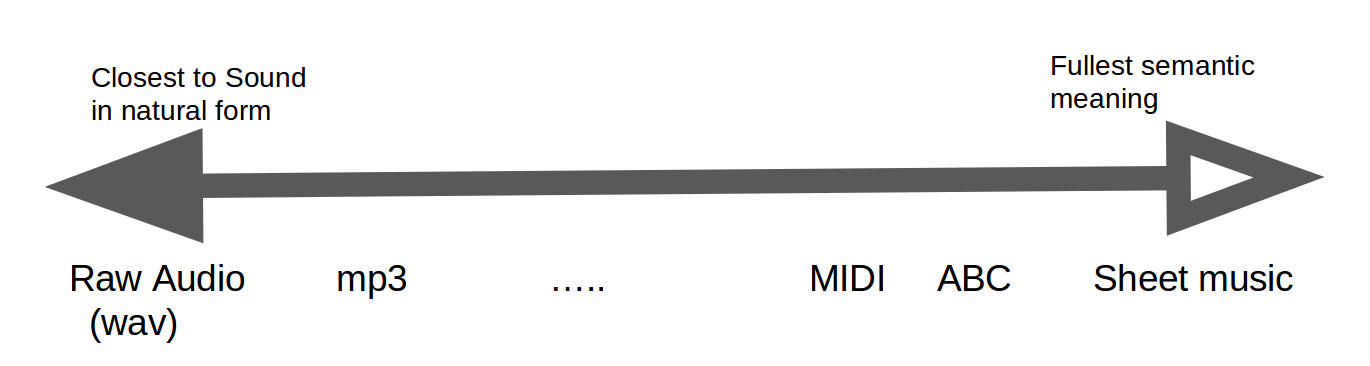 Source: http://qihqi.github.io/machine/learning/music-generation-using-rnn/
Music Theory 101
Beat: 
    basic unit of time (a.k.a quarter note)
Note: 
    pitch or frequency of note played, e.g. :60 = C5 = 261.625 Hz
Tempo: 
beats per minute (BPM) = quarter notes per minute (QPM) 
microseconds per quarter note (MPQN)
MIDI (Musical Instrument Digital Interface)
midi.Pattern(format=0, resolution=480, tracks=\
[midi.Track(\
 [midi.SetTempoEvent(tick=0, data=[7, 161, 32]),
  midi.NoteOnEvent(tick=0, channel=0, data=[60, 127]),
  midi.NoteOnEvent(tick=0, channel=0, data=[64, 127]),
  midi.NoteOnEvent(tick=0, channel=0, data=[67, 127]),
  midi.NoteOffEvent(tick=100, channel=0, data=[60, 90]),
  midi.NoteOffEvent(tick=0, channel=0, data=[64, 90]),
  midi.NoteOffEvent(tick=0, channel=0, data=[67, 90]),
  midi.EndOfTrackEvent(tick=1, data=[])])])
Piano Roll
MIDI (Musical Instrument Digital Interface)
midi.Pattern(format=0, resolution=480, tracks=\           #Resolution = 480 TPB
[midi.Track(\
 [midi.SetTempoEvent(tick=0, data=[7, 161, 32]),	         #Tempo = 120 BPM = 2 BPS
  midi.NoteOnEvent(tick=0, channel=0, data=[60, 127]),    
  midi.NoteOnEvent(tick=0, channel=0, data=[64, 127]),    
  midi.NoteOnEvent(tick=0, channel=0, data=[67, 127]),    
  midi.NoteOffEvent(tick=100, channel=0, data=[60, 90]),  
  midi.NoteOffEvent(tick=0, channel=0, data=[64, 90]),    
  midi.NoteOffEvent(tick=0, channel=0, data=[67, 90]),    
  midi.EndOfTrackEvent(tick=1, data=[])])])
Total ticks = 101
Time per time slice = 0.02s
Ticks per second = Resolution * Tempo = 480 * 2 = 960
Ticks per time slice = 960 * 0.02 = 19.2
Piano roll width = ceil (Total ticks / Ticks per time slice) =    6
MIDI (Musical Instrument Digital Interface)
midi.Pattern(format=0, resolution=480, tracks=\
[midi.Track(\
 [midi.SetTempoEvent(tick=0, data=[7, 161, 32]),	
  midi.NoteOnEvent(tick=0, channel=0, data=[60, 127]),    #Index = 0/19.2 => 0
  midi.NoteOnEvent(tick=0, channel=0, data=[64, 127]),    #Index = 0/19.2 => 0
  midi.NoteOnEvent(tick=0, channel=0, data=[67, 127]),    #Index = 0/19.2 => 0
  midi.NoteOffEvent(tick=100, channel=0, data=[60, 90]),  #Index = 100/19.2 => 5
  midi.NoteOffEvent(tick=0, channel=0, data=[64, 90]),    #Index = 100/19.2 => 5
  midi.NoteOffEvent(tick=0, channel=0, data=[67, 90]),    #Index = 100/19.2 => 5
  midi.EndOfTrackEvent(tick=1, data=[])])])
Input Representation
Source: http://yoavz.com/music_rnn/
Datasets
System Overview
System Overview
Model Architecture
LSTM:
Specialized RNN
Retains memory for longer sequences

Sequence to Sequence:
Encoder
Decoder
Different input and output lengths
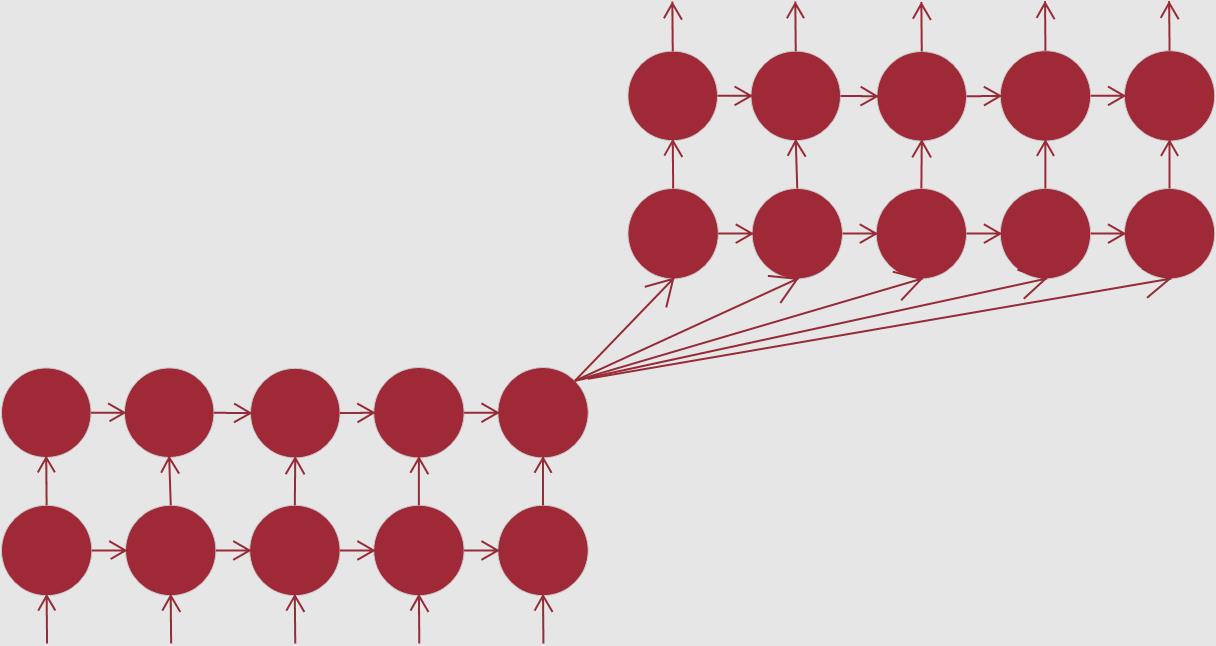 Encoder
Decoder
Experimental Setup
Piano roll (156, note_len, T)
MIDI (156)
Input data (N, note_len, X_SEQ_LEN)
Target data (N, note_len, Y_SEQ_LEN)
Training
Feed X_SEQ_LEN time steps of a piano roll
Predict Y_SEQ_LEN time steps following the X_SEQ_LEN time steps of a piano roll
Update the model weights using Adam optimizer
Repeat the process by sliding the time window  X_SEQ_LEN time steps
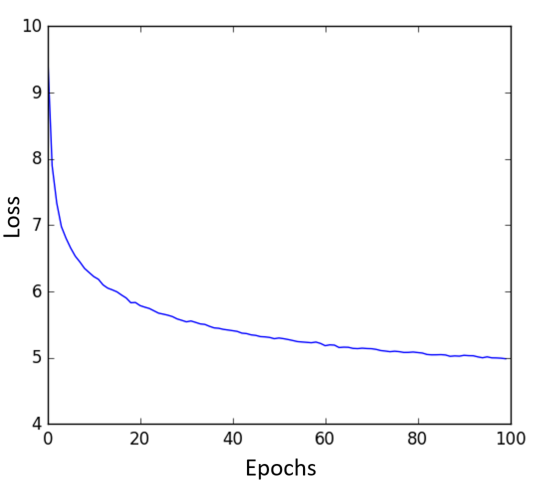 The loss function (binary cross entropy) is defined as the negative log-likelihood of the model given the observed data.
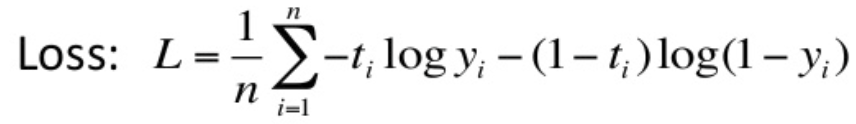 Generation
Feed X_SEQ_LEN time steps of a piano roll
Predict Y_SEQ_LEN time steps following the X_SEQ_LEN time steps of a piano roll
Select the notes to be played using a threshold on output probabilities
Repeat the process by sliding the time window  X_SEQ_LEN time steps
Demo
Erika Menezes
Azure Machine Learning Goals
trends
Solutions
Accelerating adoption of AI by industry and developers
Rise of hybrid training and scoring scenarios, especially those that push scoring/inference to the edge

Deep commitment to open-source tools and frameworks
Model management capabilities
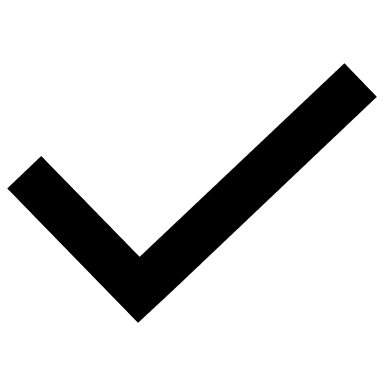 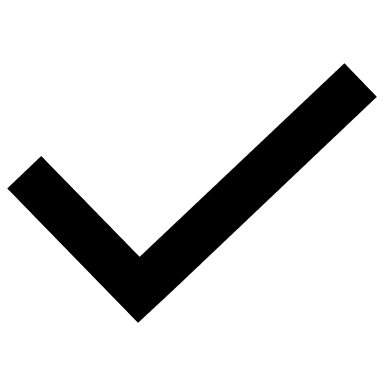 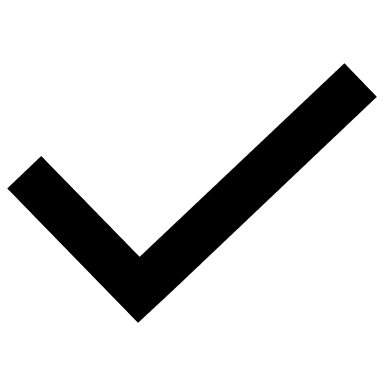 Docker-based portability
Compute, framework and IDE agnosticism
Experiment Everywhere
Local machine
Scale up to DSVM
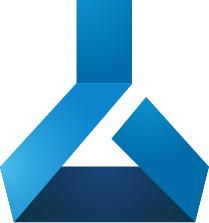 Command line tools
Scale out with Spark on HDInsight
IDEs
Azure service
Notebooks
AZURE ML
EXPERIMENTATION
Azure Batch AI
VS Code Tools for AI
Notebooks
IDEs
VS Code Tools for AI
Azure Databricks
Model Management & Deployment
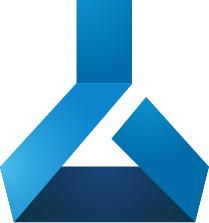 Single node deployment (cloud/on-prem)
Azure Container Instance
Azure Machine Learning
DOCKER
Azure Managed Kubernetes Service
Azure service
Azure IoT Edge
CLI
VS Code Tools for AI
Microsoft ML Server
Spark clusters
Music Generation on Azure
Docker Hub
my_remote_vm.compute
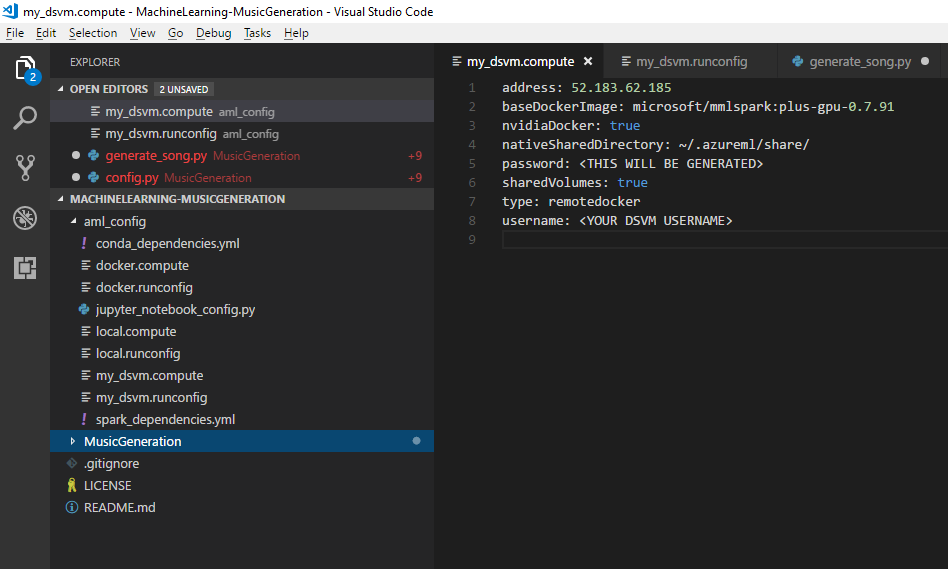 Base Docker Image
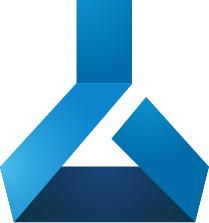 my_remote_vm.runconfig
Remote VM
Azure ML Execution Service
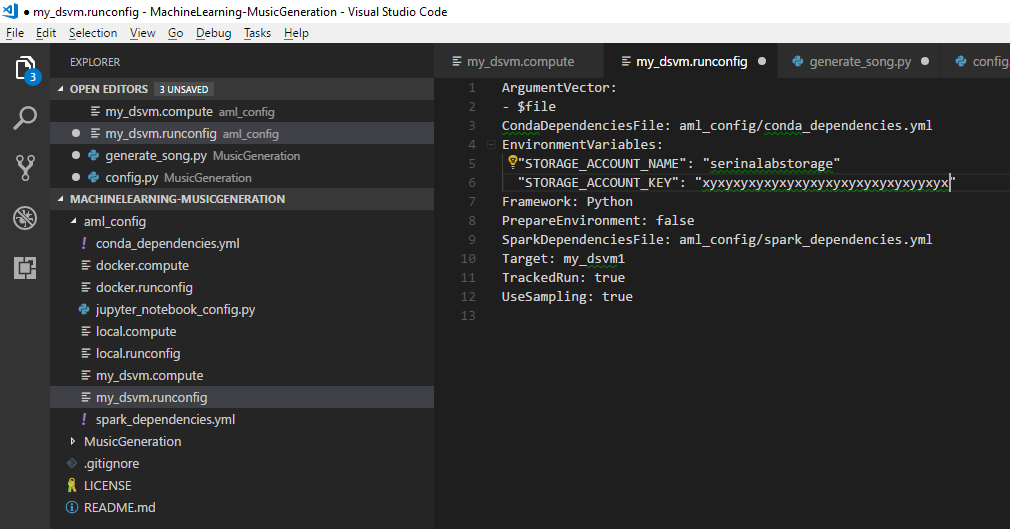 Docker Image Definition
Docker Engine
Execute Script
SSH
Erika’s program
Azure ML Run History Service
train.py
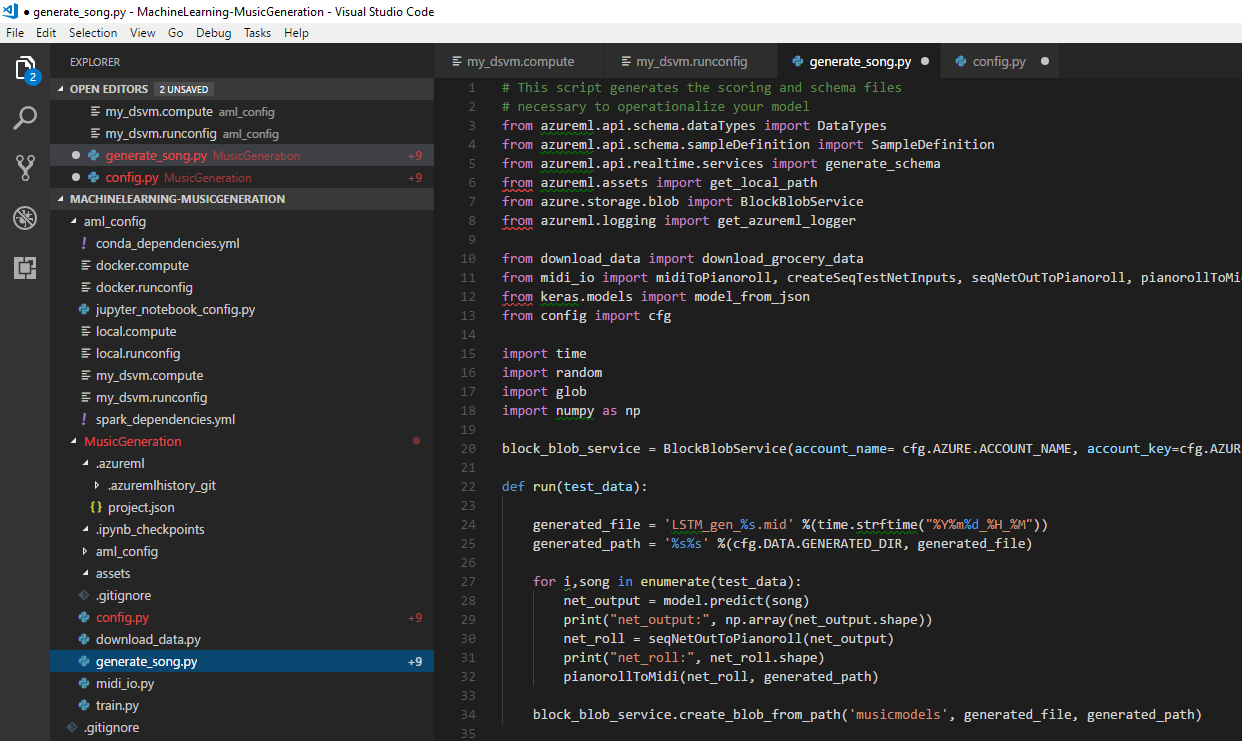 Runs
Metrics
Artifacts
Status
Run results and artifacts
Challenges
Generated music cannot infringe on copyrights
Good music is subjective
Hard to design a good loss function
Next Steps
Get a free Azure account: https://azure.microsoft.com/en-us/free
Get Azure Machine Learning:  https://portal.azure.com
Code is available at: https://github.com/Azure/MachineLearning-MusicGeneration
Blog: https://aka.ms/Xsr88w
Questions?
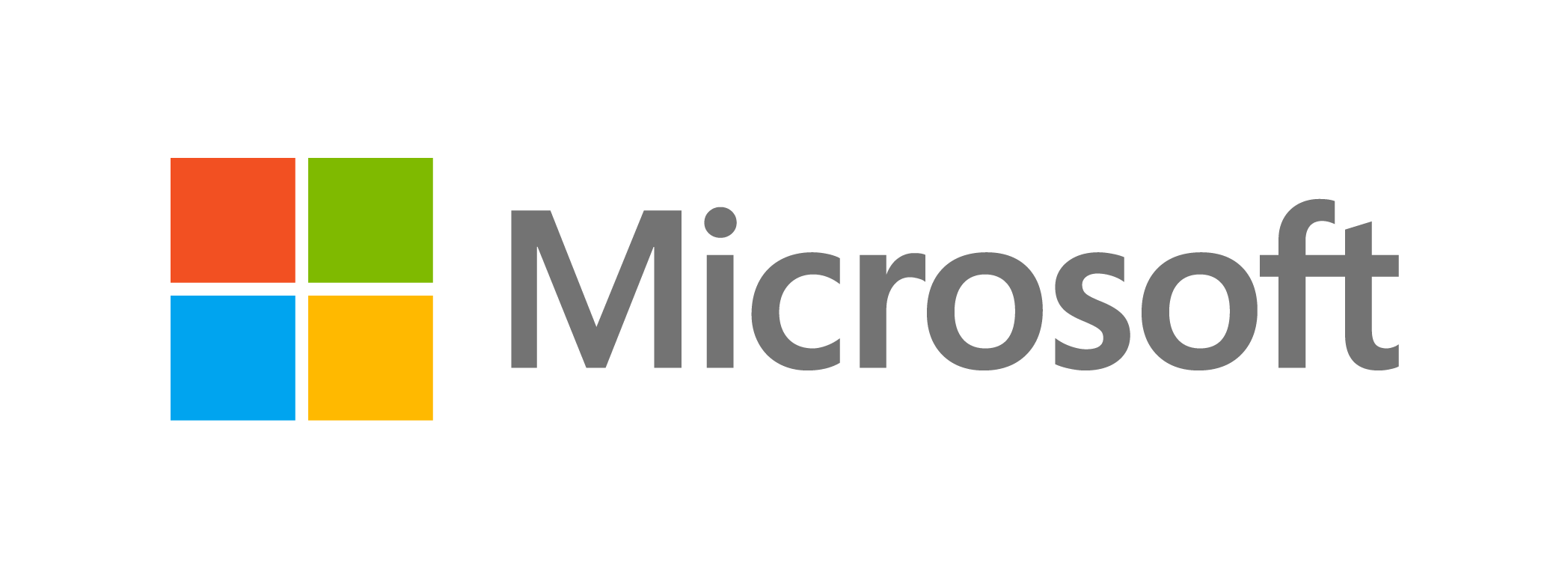